Экскурсия по бюджету муниципального образования Калманский район Алтайского края на 2021 год
10 сельсоветов в районе
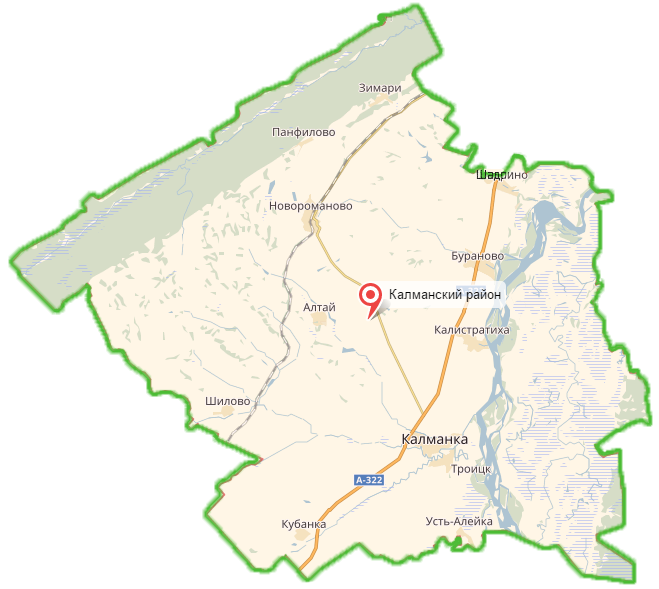 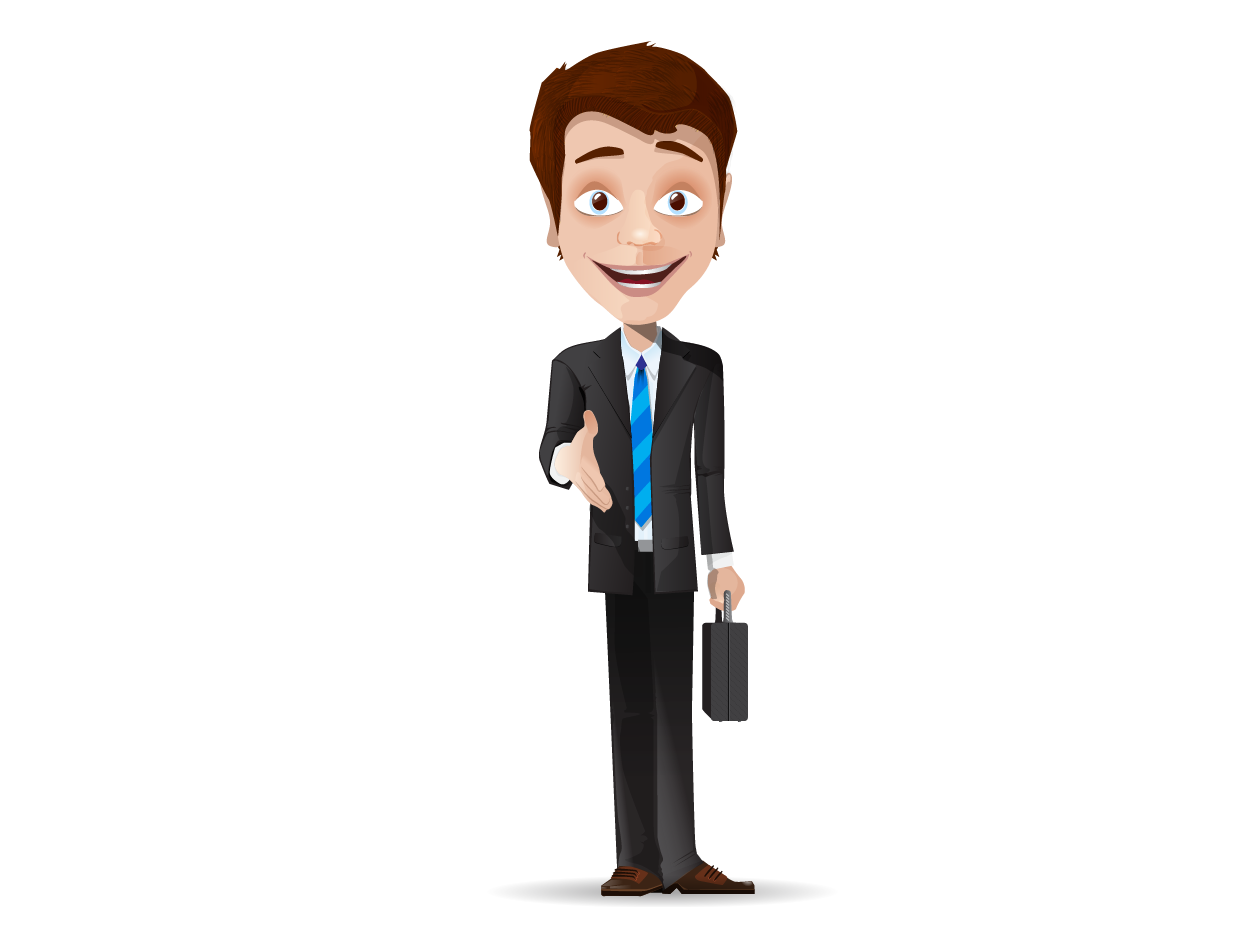 Население 12,6 тыс. человек
Что такое бюджет?
Бюджет - форма образования и расходования денежных средств, предназначенных для финансового обеспечения задач и функций государства и местного самоуправления
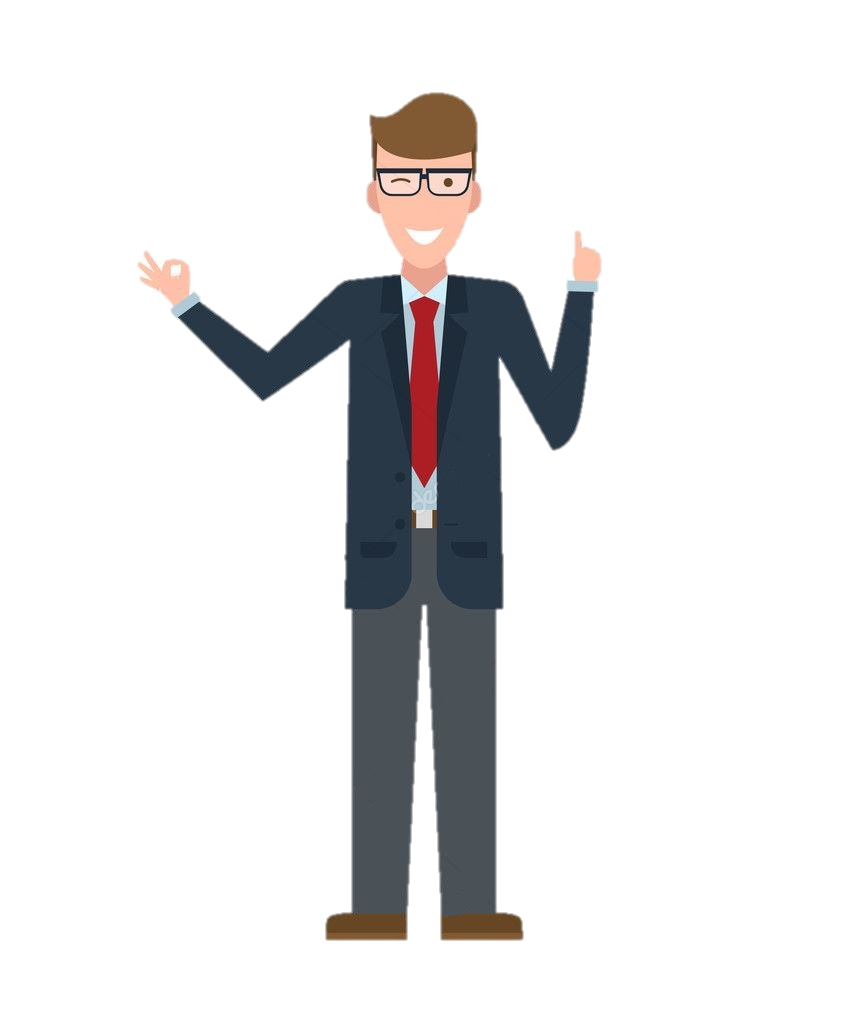 Доходы бюджета - поступающие в бюджет денежные средства, за исключением средств, являющихся источниками финансирования дефицита бюджета
Расходы бюджета - выплачиваемые из бюджета денежные средства, за исключением средств, являющихся источниками финансирования дефицита бюджета
Это свод бюджетов бюджетной системы Калманского района
Что такое
КОНСОЛИДИРОВАННЫЙ БЮДЖЕТ?
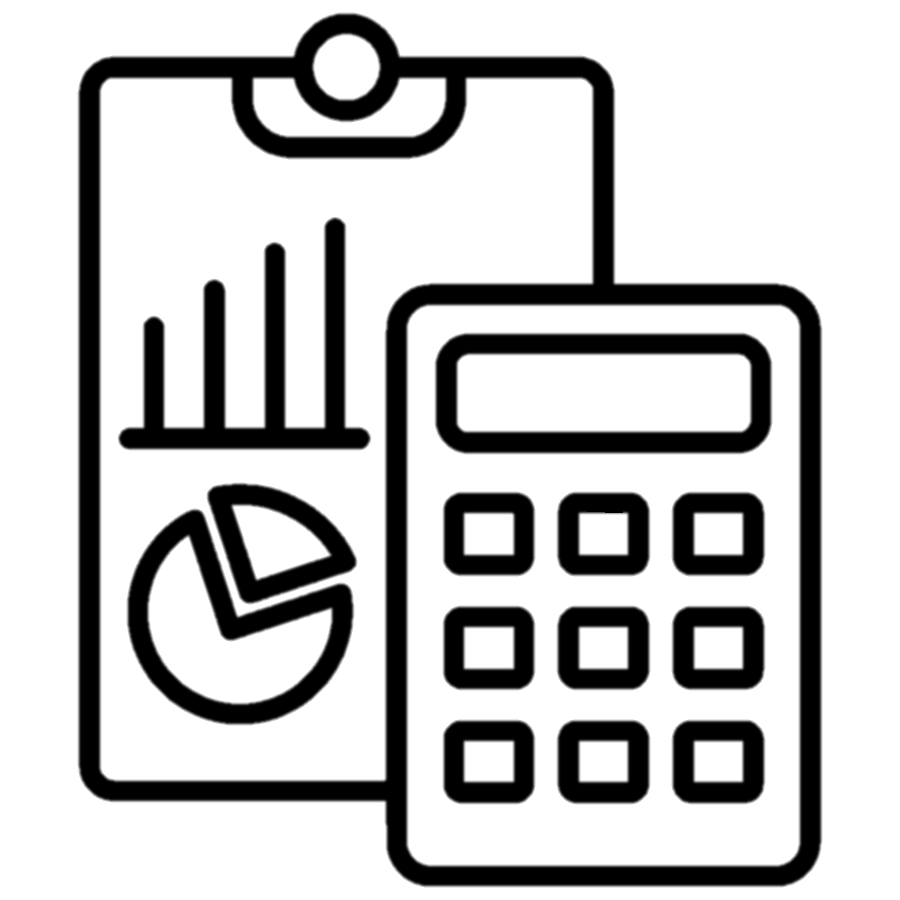 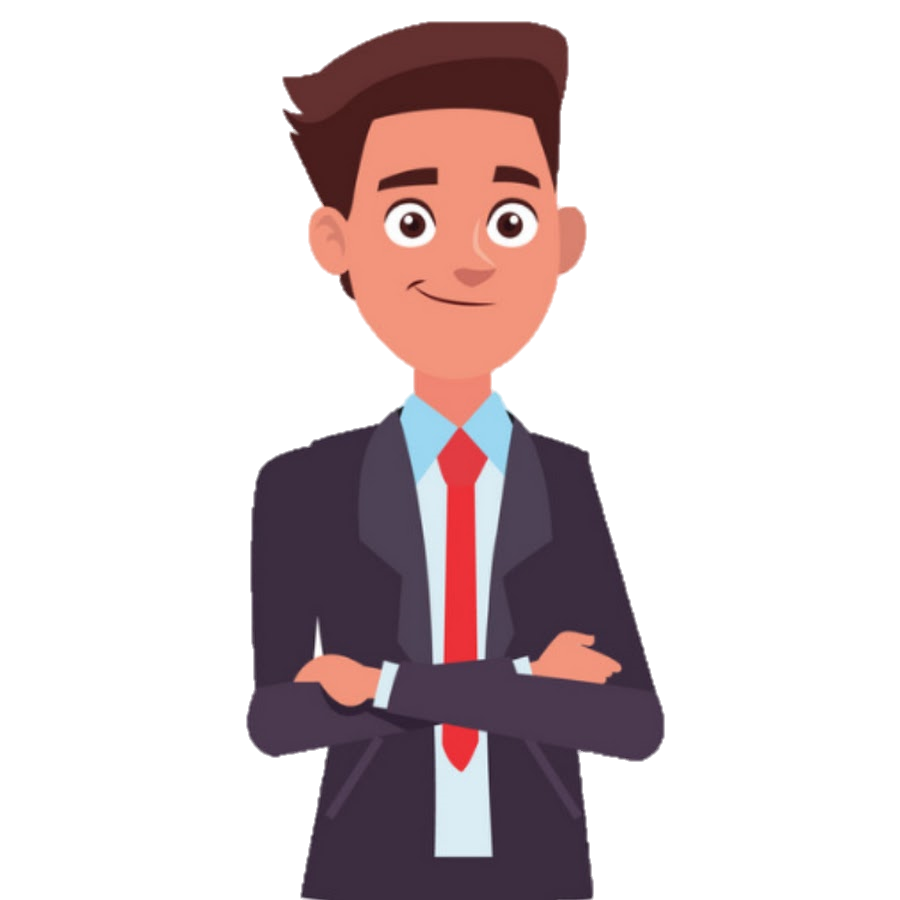 Районный бюджет
Бюджеты сельских поселений
в Калманском районе 10 сельсоветов
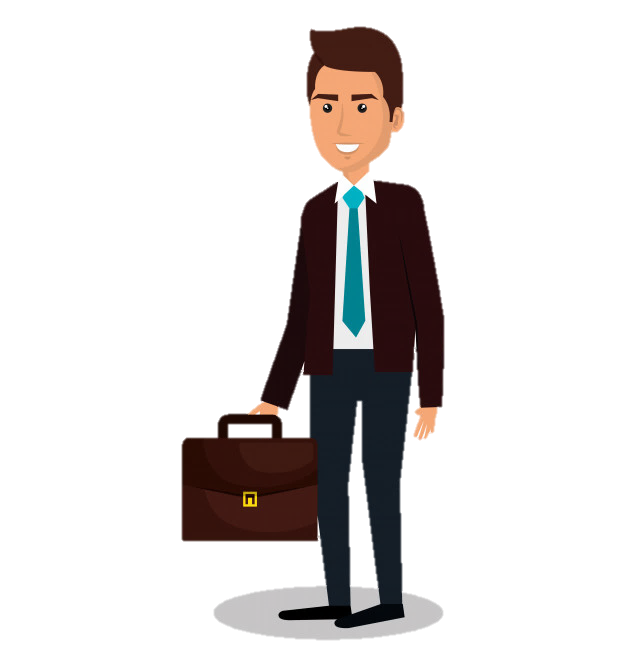 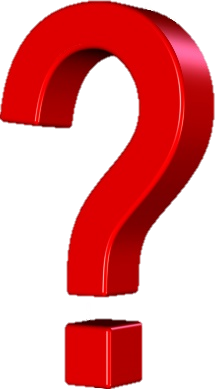 Что такое бюджетный процесс (БП)
Это ежегодное формирование и исполнение бюджета
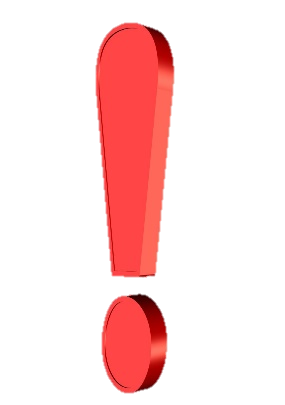 БП
Утверждение отчета об исполнении бюджета
Составление проекта бюджета
Формирование отчёта об исполнении бюджета
Исполнение бюджета
Рассмотрение проекта бюджета
Утверждение бюджета
Кто такие главные распорядители бюджетных средств (ГРБС) ?
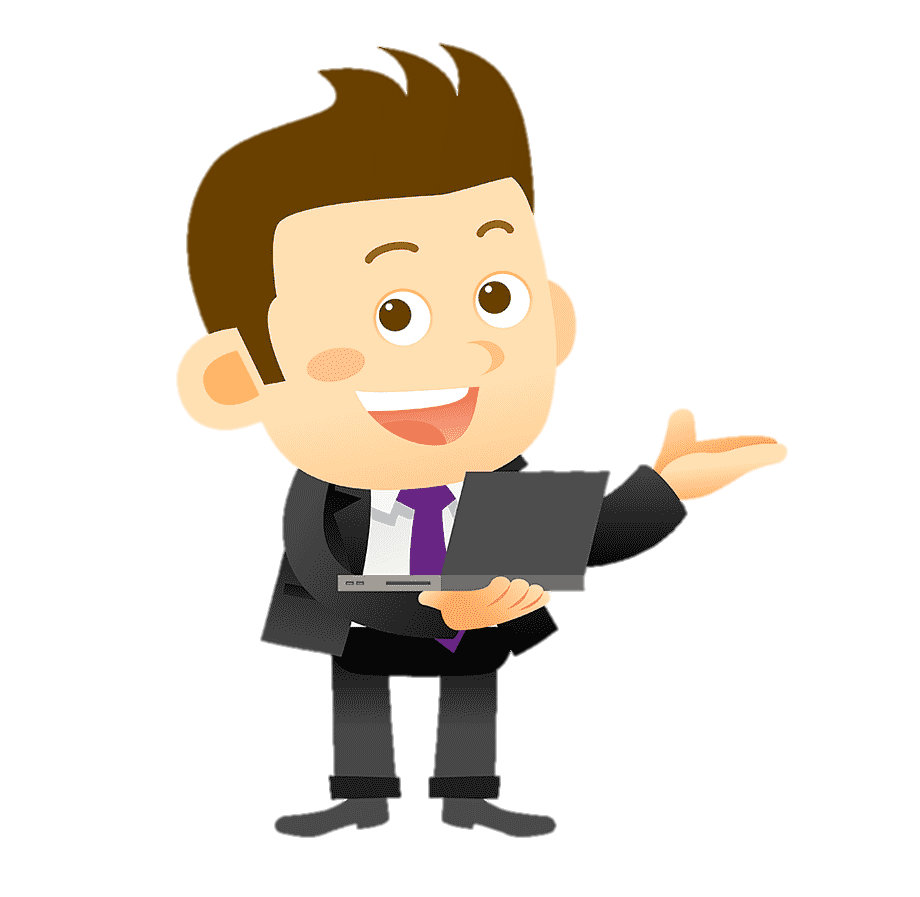 Главный распорядитель бюджетных средств (ГРБС) – это Орган государственной власти (местного самоуправления) или наиболее значимое учреждение науки, образования, культуры и здравоохранения, напрямую получающий(ее) средства из бюджета и наделенный правом распределять их между подведомственными распорядителями и получателями бюджетных средств.
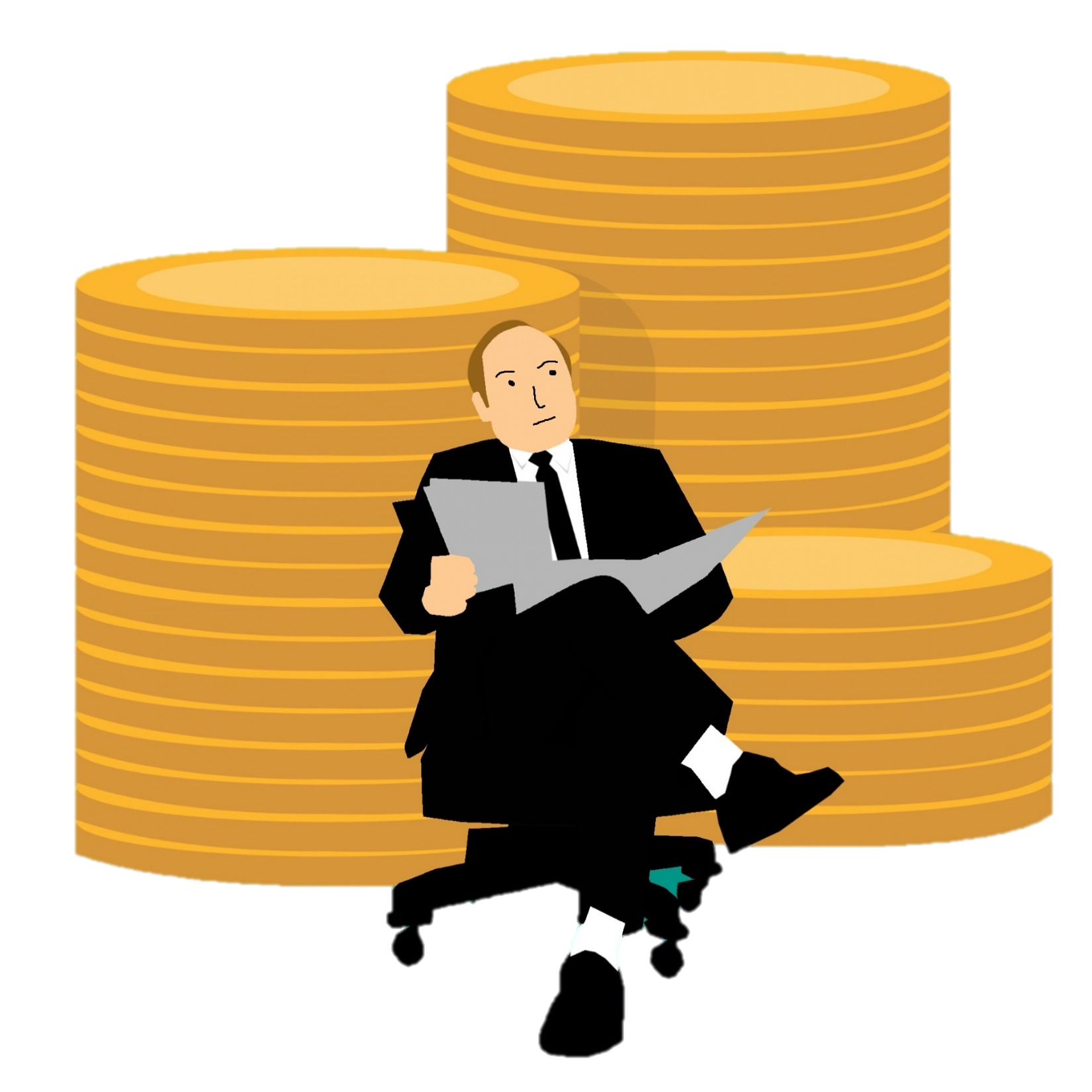 ГРБС Калманского района
Комитет по финансам, налоговой и кредитной политике
Администрация района
Комитет по образованию
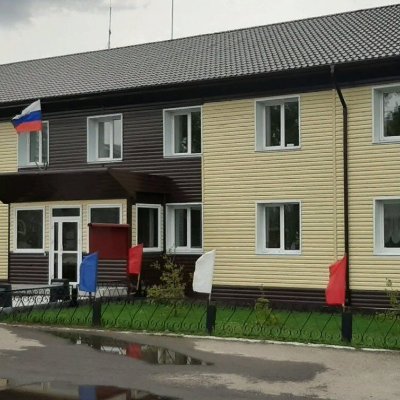 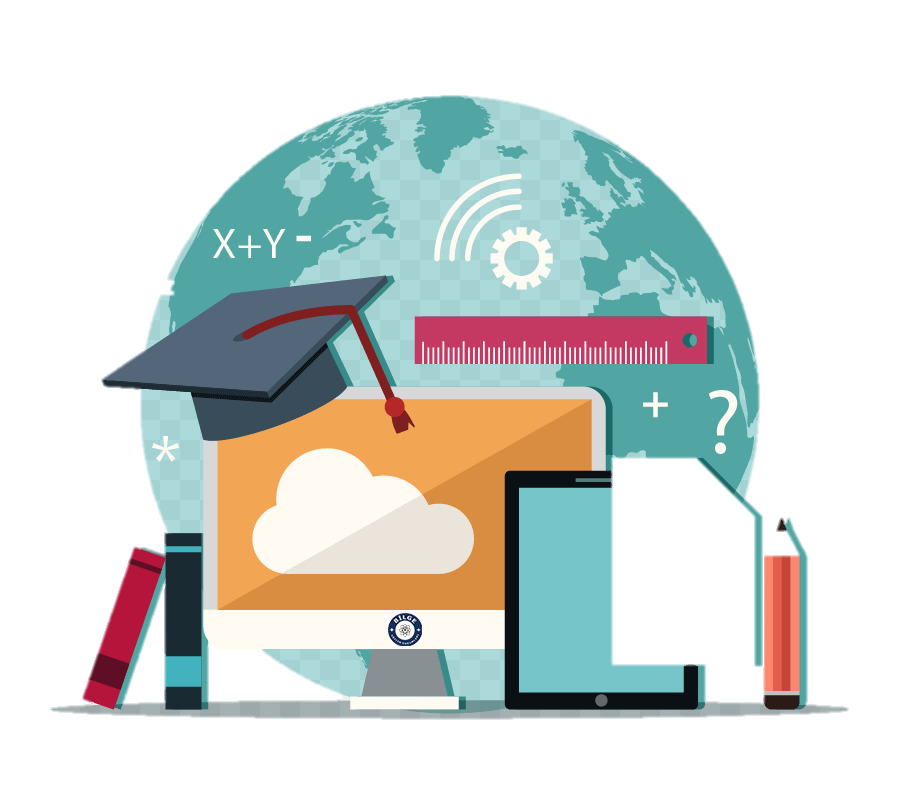 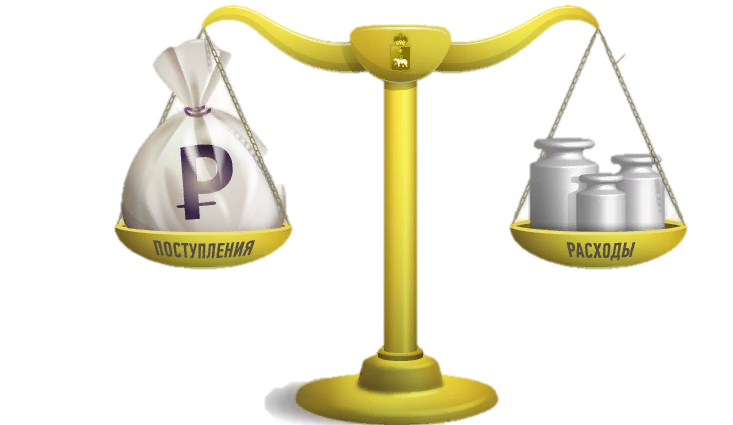 Районное Собрание депутатов
Контрольно-Счетная палата
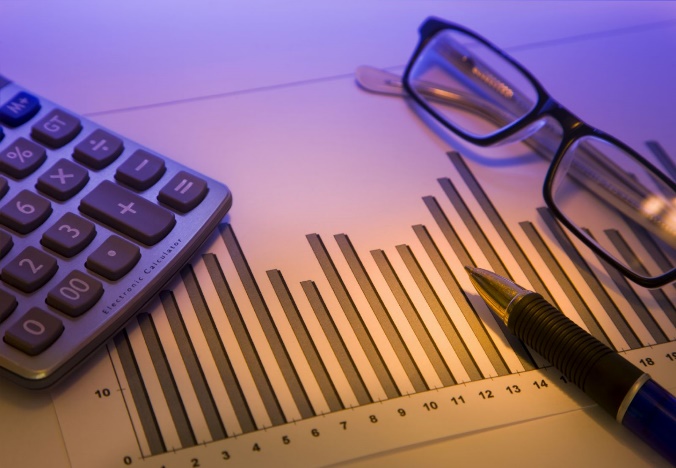 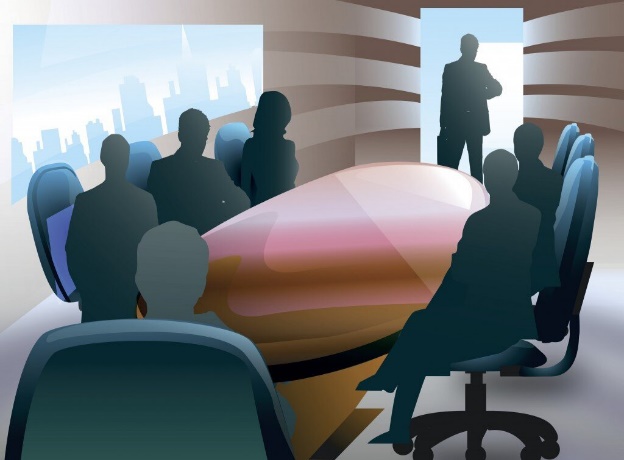 Районный бюджет на 2021 год, утверждён решением районного Собрания депутатов Калманского района № 35 от 23.12.2020
Основные параметры районного бюджета Калманского района на 2021 год (млн. рублей)
Расходы
Доходы
320
320
0
Дефицит
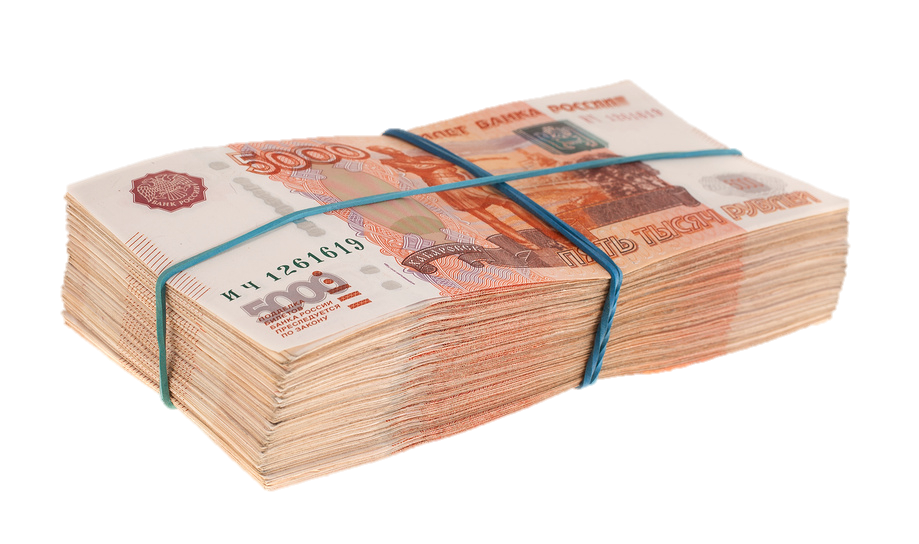 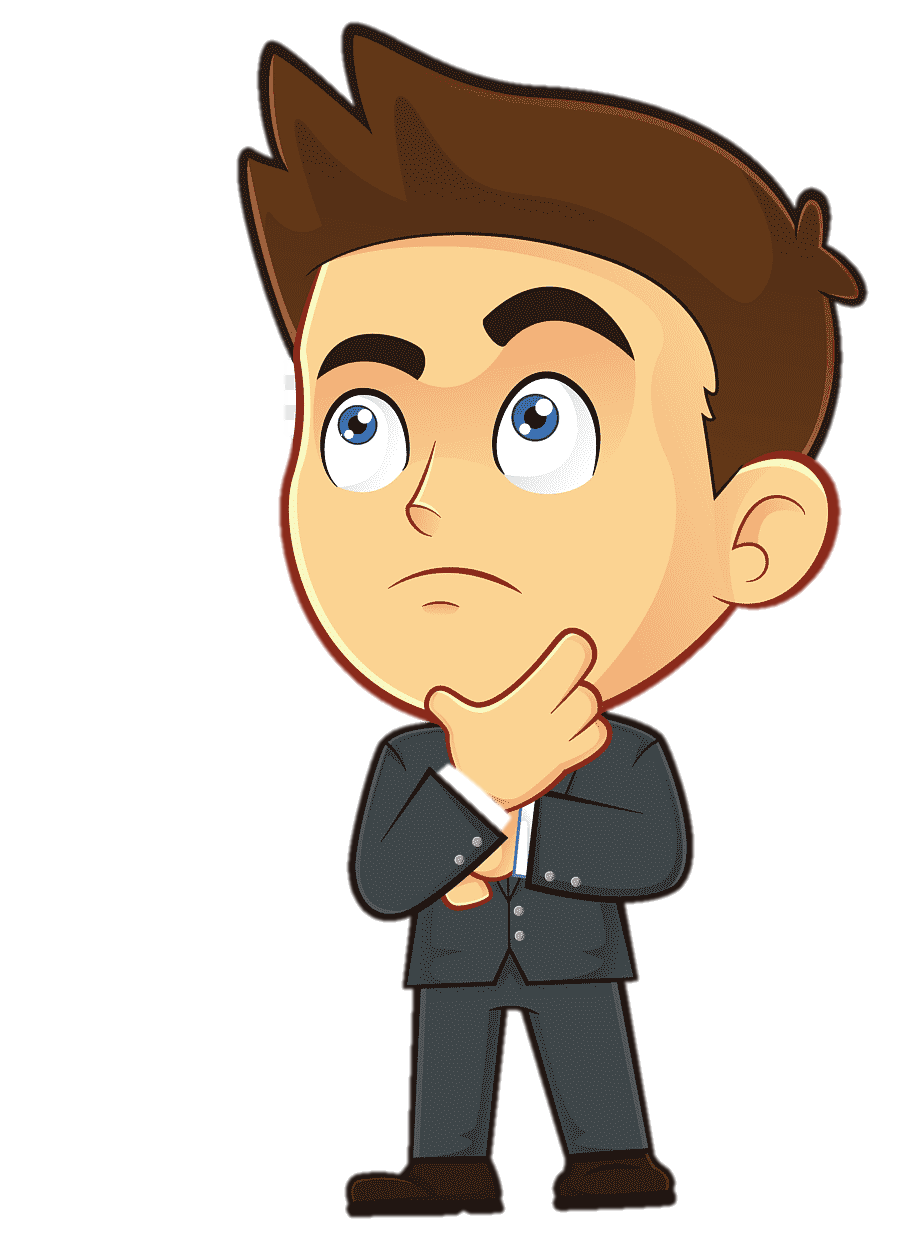 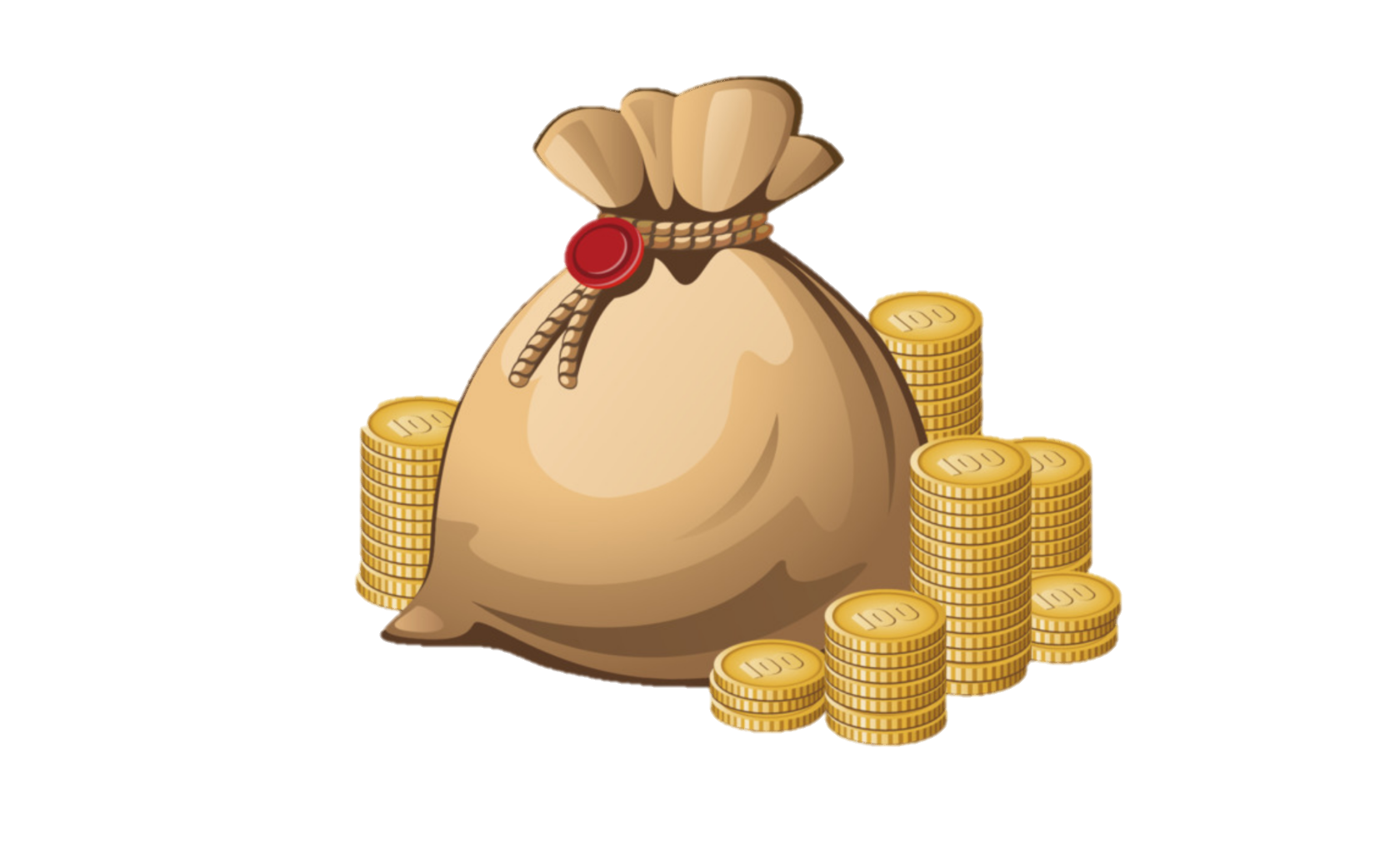 Из чего складываются доходы районного бюджета?
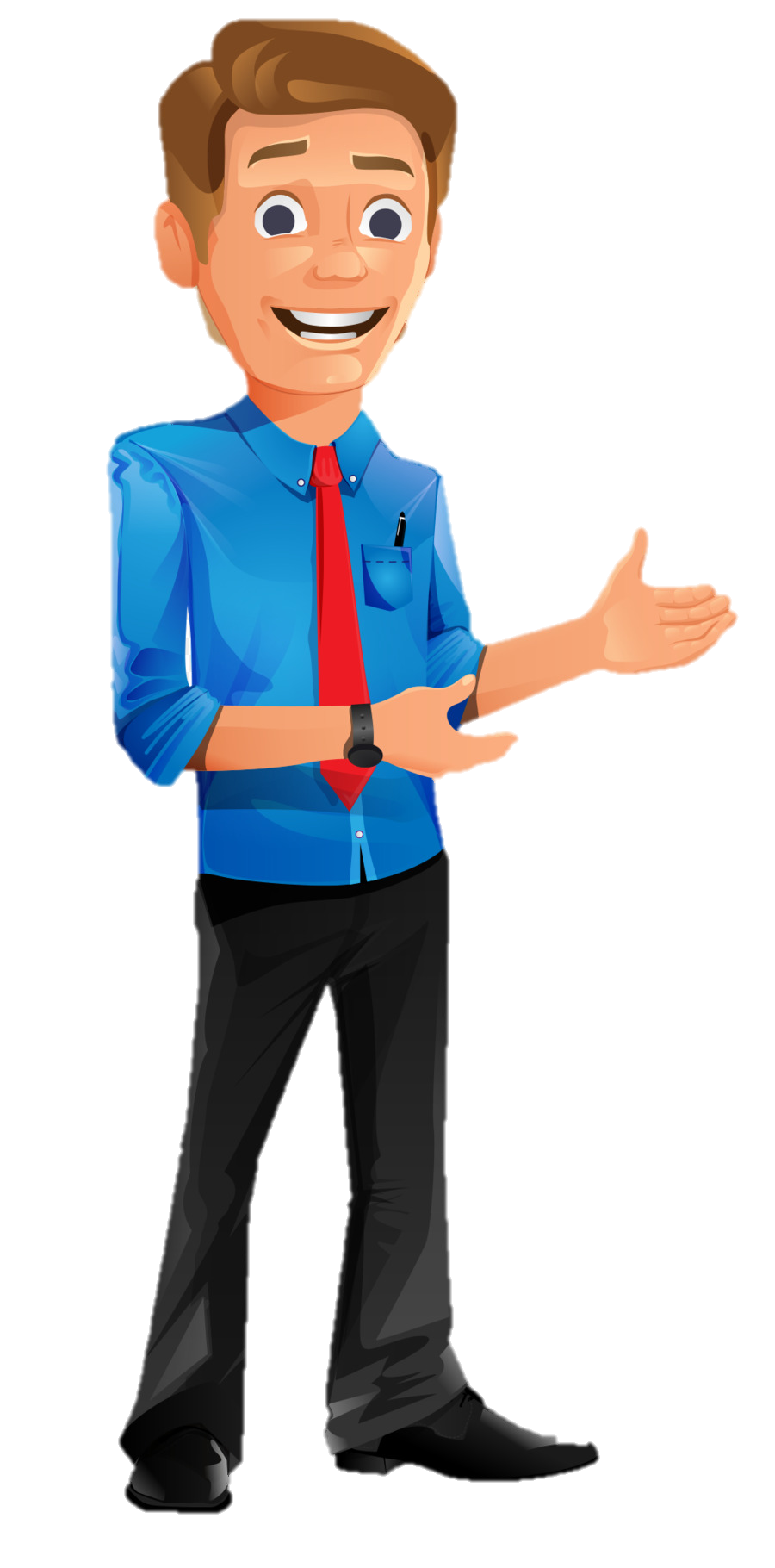 Собственные доходы

87 млн. рублей
Межбюджетные трансферты, получаемые из других бюджетов
233 млн. рублей
Что же входит в состав собственных доходов?
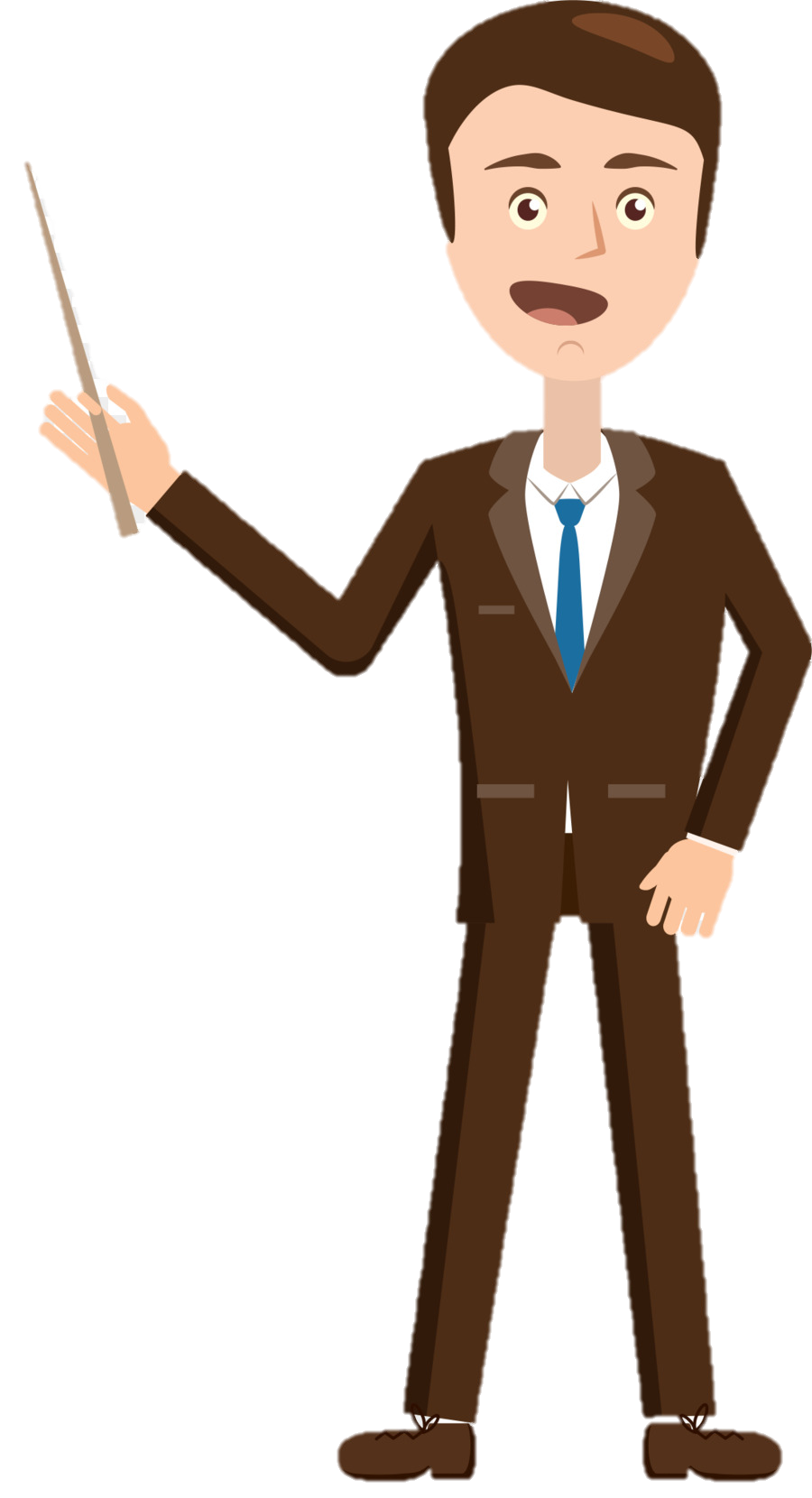 Это структура расходов районного бюджета на 2021 год (в тыс. руб)
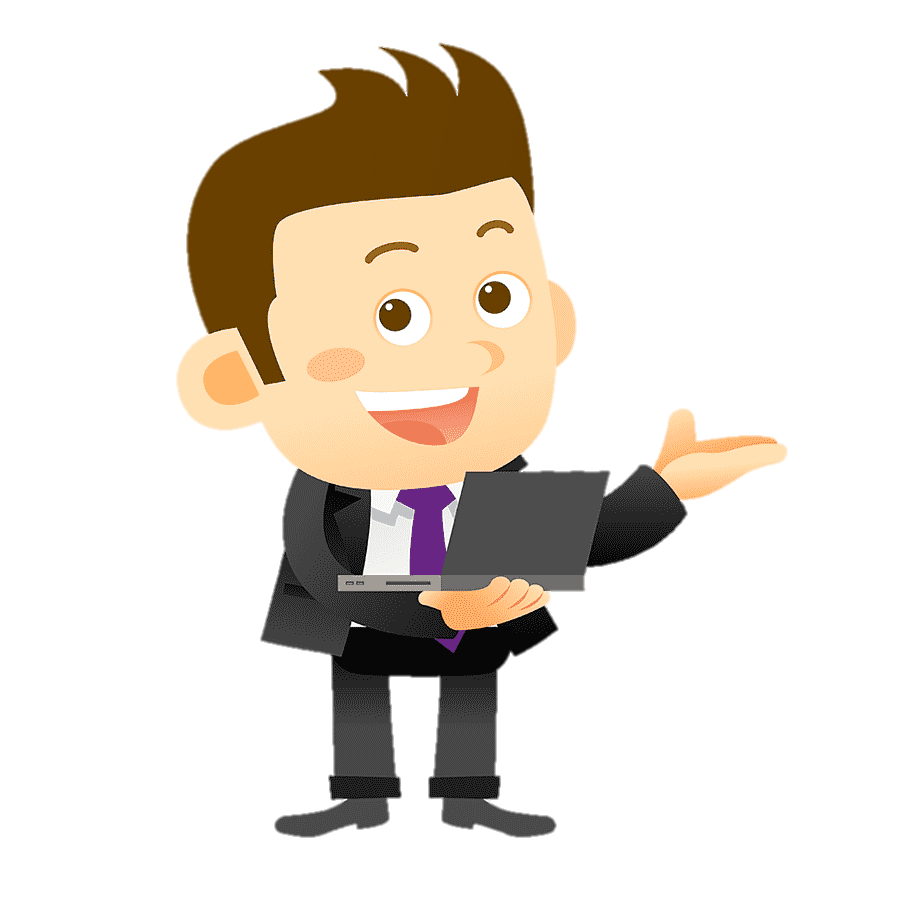 Муниципальные программы Калманского района в 2021 году (тыс.руб.)
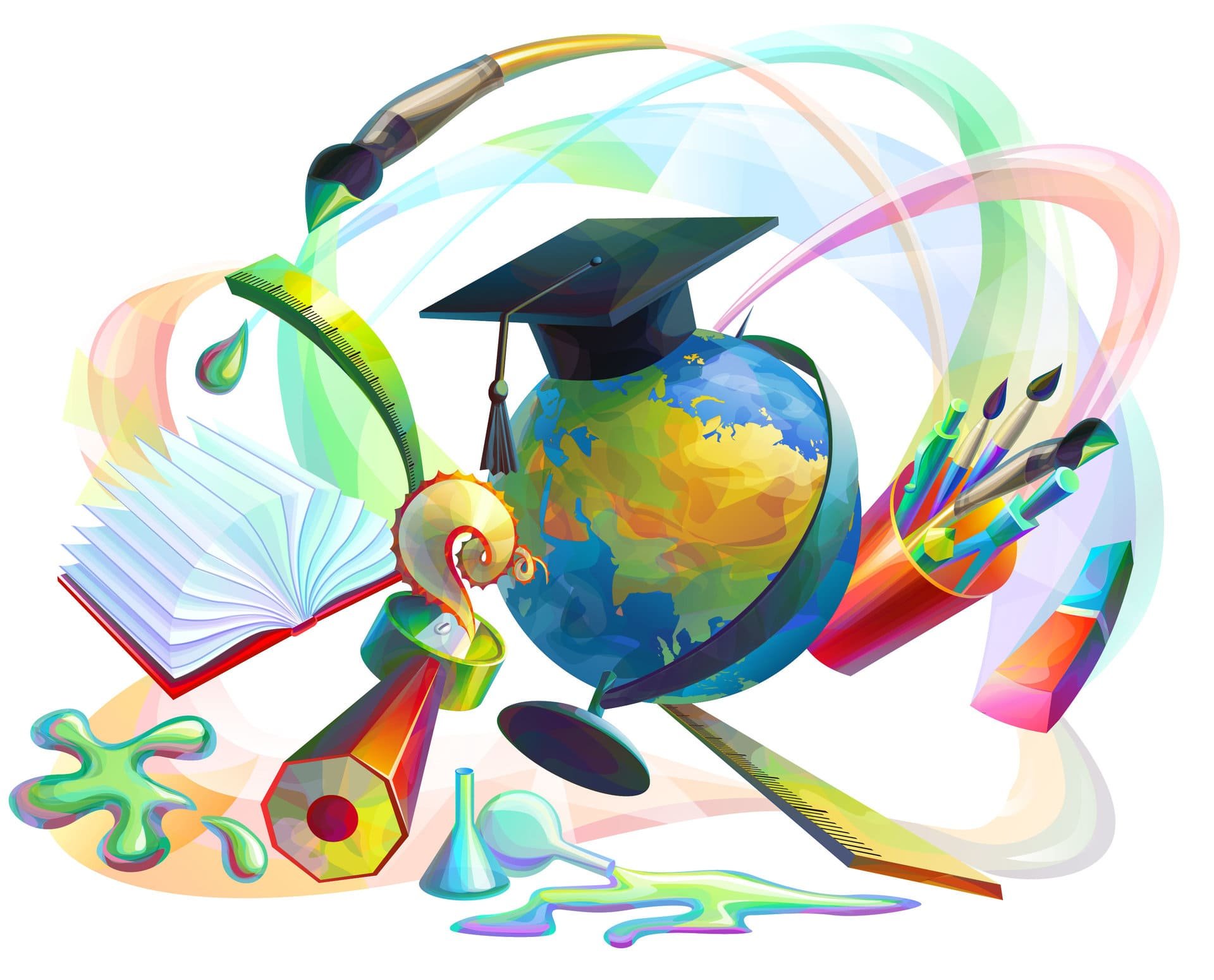 Социально значимым видом расходов является Образование
Дошкольное
32806,7 тыс. руб.
148142,9 тыс. руб.
Общее
Дополнительное
5403,5 тыс. руб.
Иные расходы в сфере образования
538,5 тыс. руб.
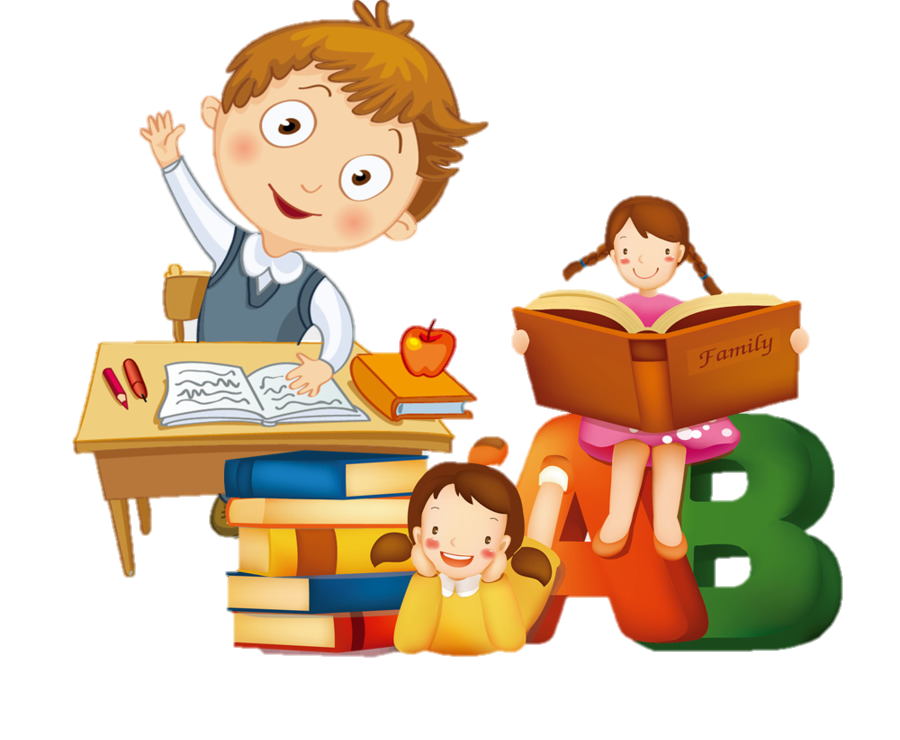 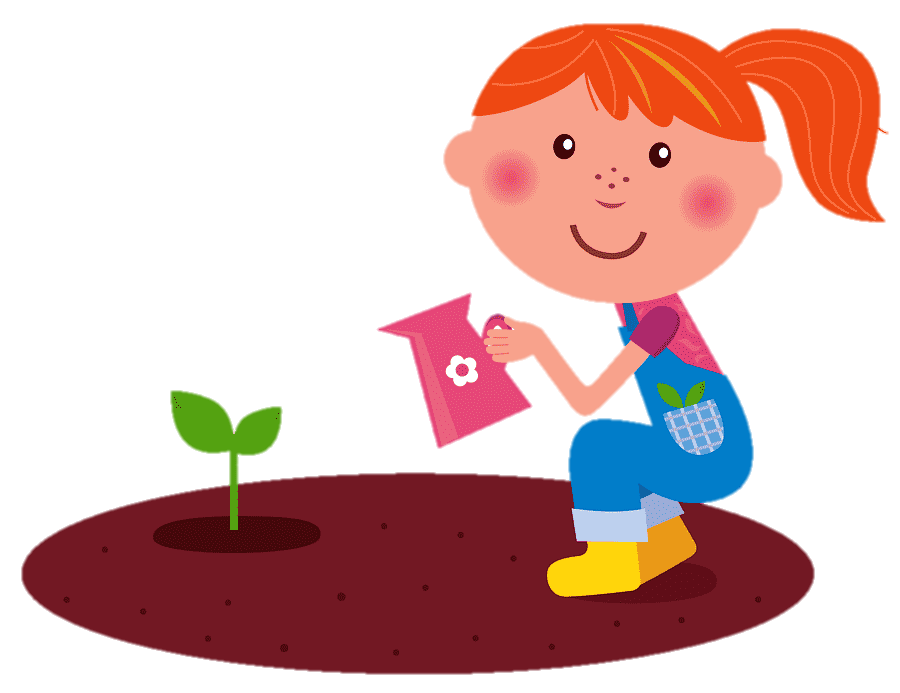 В соответствии с решением о бюджете общий объем дотаций бюджетам поселений на 2021 год составляет 5033,9 тыс. рублей
Калманский район состоит из 10 сельских поселений
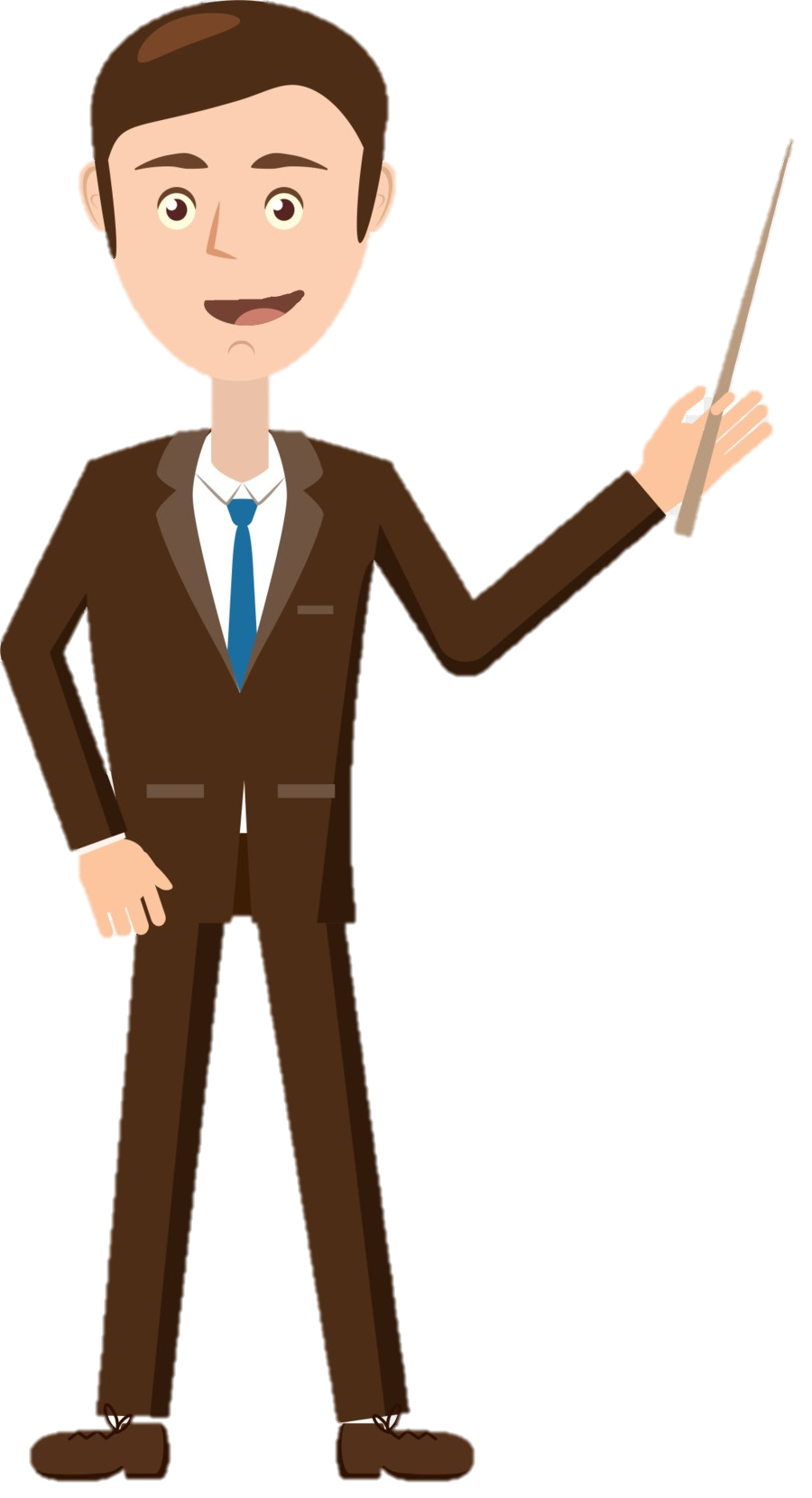 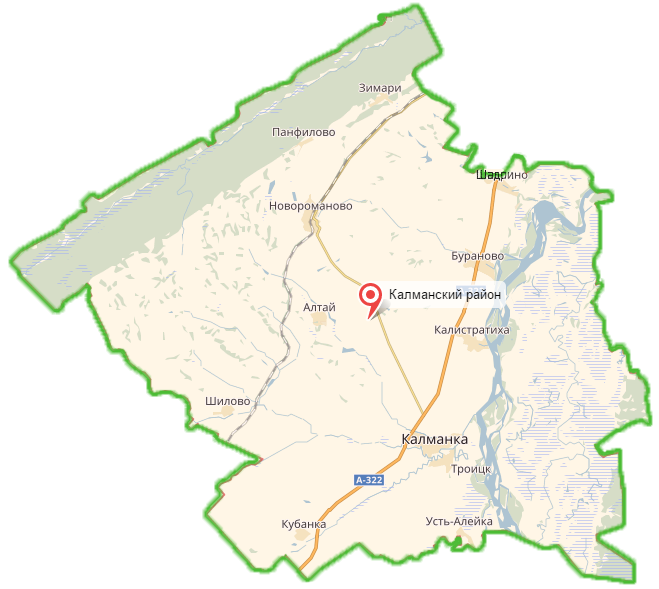 50
75,8
1720
30
128,6
90
71,6
840
288
49
39,9
450
36,4
240,3
Дотации на выравнивание бюджетной обеспеченности
192,1
440
251
41,2
Иные межбюджетные трансферты бюджетам поселений
Муниципальный долг — это совокупность долговых обязательств муниципального образования, полностью и без условий обеспечиваемая всем муниципальным имуществом, составляющим его казну.
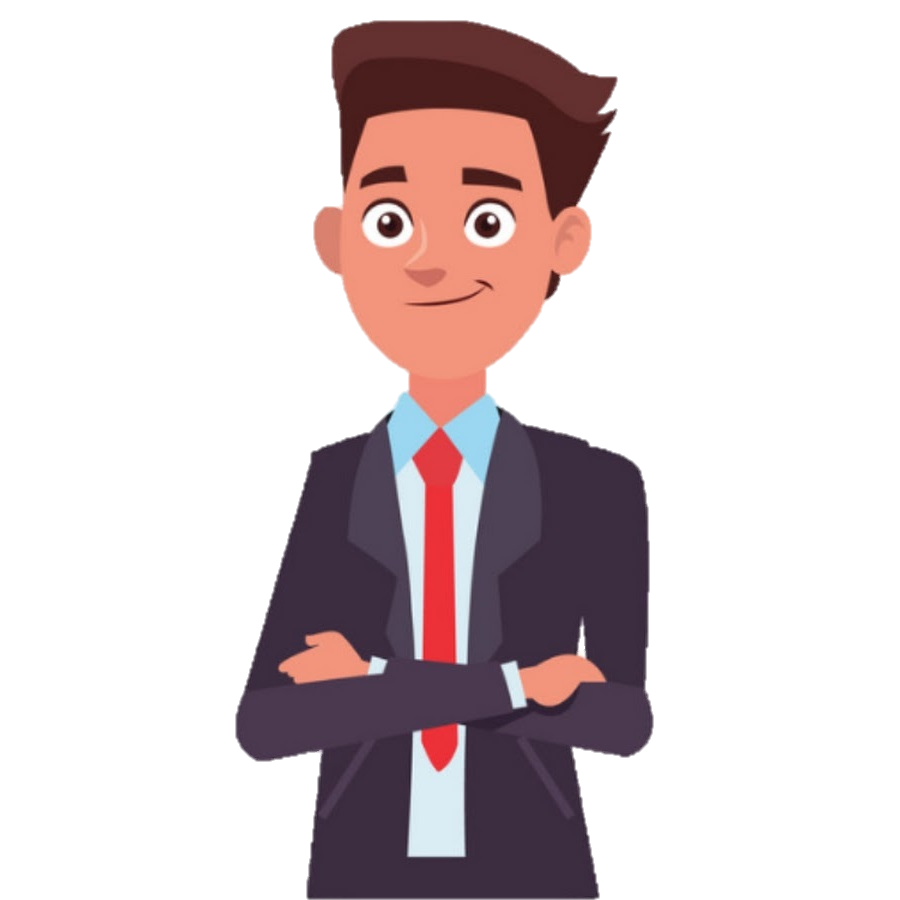 Муниципальный долг Калманского района
0 руб.
Спасибо за внимание!
«Бюджет для граждан» 
подготовлен комитетом администрации Калманского района по финансам, налоговой и кредитной политике
Комитет по финансам, налоговой и кредитной политике находится по адресу: с. Калманка, ул. Ленина, д. 21, электронная почта fin16kalman@yandex.ru 
тел. 8 (38551) 22-5-36, часы приема: среда с 9-30 до 12-00
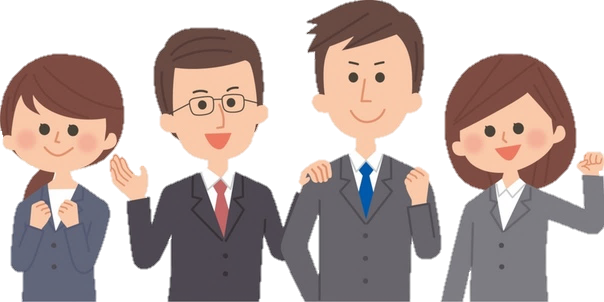